Atrakcje województwa
ŚWIĘTOKRZYSKIEGO
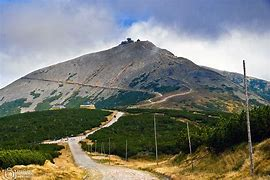 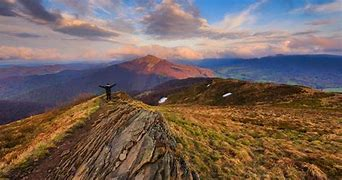 Góry świętokrzyski
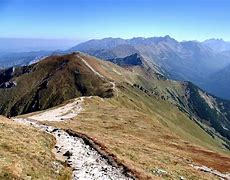 Góry Świętokrzyskie  – niski łańcuch górski w południowo-wschodniej Polsce, w centralnej części Wyżyny Kieleckiej. Najwyższym szczytem jest Łysica (614 m n.p.m.) w paśmie Łysogór. Nazwa gór pochodzi od relikwii Krzyża Świętego przechowywanych w klasztorze na Łysej Górze
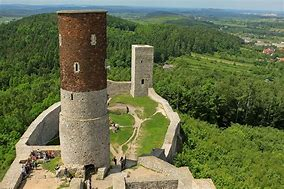 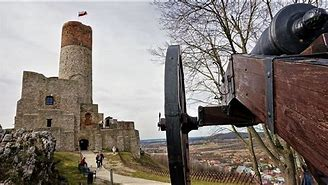 Zamek w Chęcinach
Zamek w Chęcinach – zamek królewski z przełomu XIII i XIV wieku, górujący nad miejscowością Chęciny, w województwie świętokrzyskim, pod Kielcami.
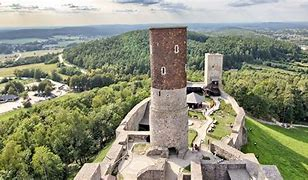 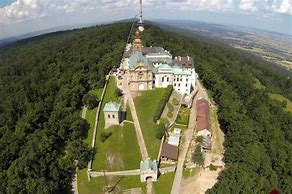 Bazylika mniejsza pw. Trójcy Świętej i sanktuarium Relikwii Drzewa Krzyża Świętego
Bazylika mniejsza pw. Trójcy Świętej i sanktuarium Relikwii Drzewa Krzyża Świętego – kościół świętokrzyskiego opactwa i sanktuarium znajdujące się na Świętym Krzyżu (Łysej Górze) w Górach Świętokrzyskich, na terenie diecezji sandomierskiej w parafii Nowa Słupia. Święty Krzyż jest integralną częścią miasta Nowa Słupia.
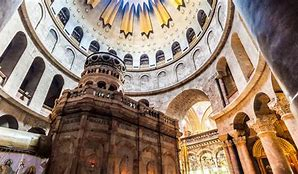 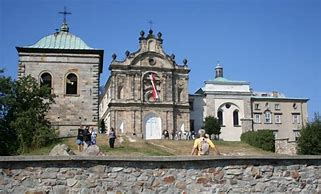 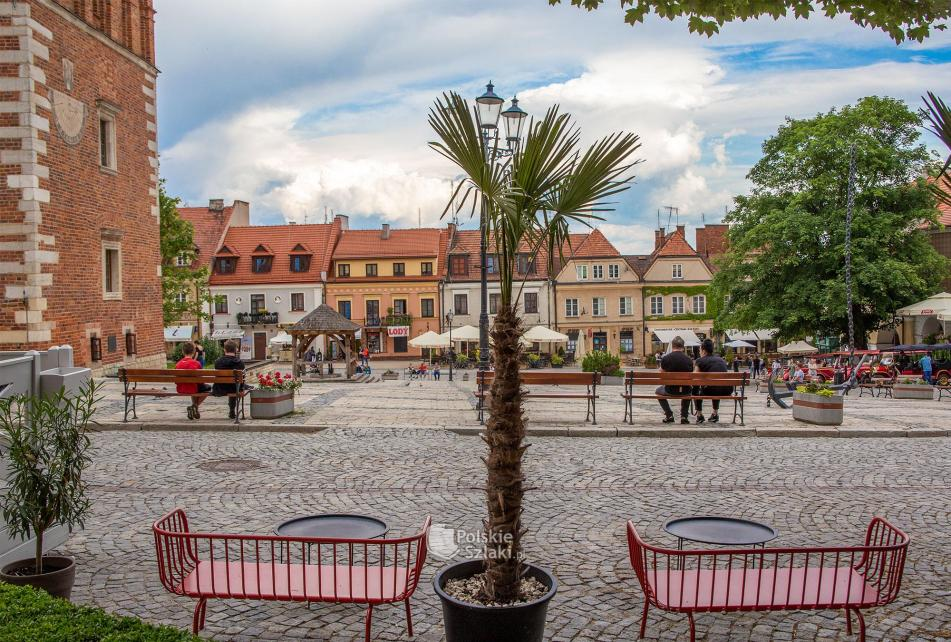 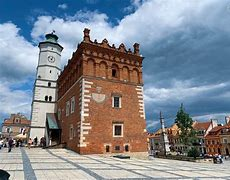 Rynek w Sandomierzu
Rynek w Sandomierzu to główny plac w mieście o całkiem sporych wymiarach. Wita on turystów pięknymi kamieniczkami, przyjazną atmosferą i stojącym w centralnym punkcie wspaniałym renesansowym Ratuszem o gotyckim rodowodzie.
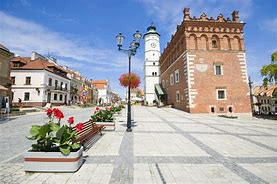 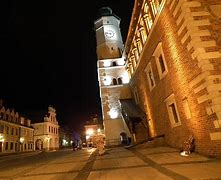 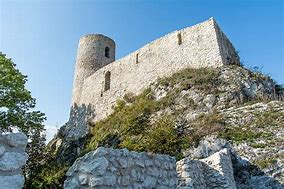 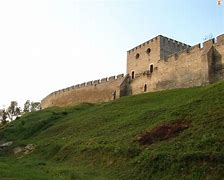 Zamek w Szydłowie
zamek królewski w Szydłowie. Jest położony na skarpie wzniesienia opadającego ku dolinie rzeczki Ciekącej.
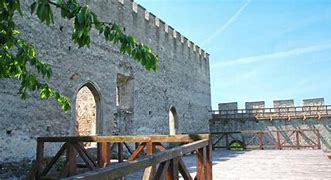 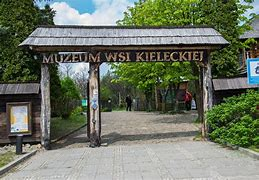 Muzeum Wsi Kieleckiej z Parkiem Etnograficznym w Tokarni
Park Etnograficzny w Tokarni jest realizacją założeń naukowych profesora Romana Reinfussa. Zamierzeniem wybitnego etnografa było odtworzenie typowego układu osadniczego z różnych części regionu kieleckiego.
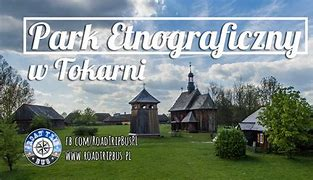 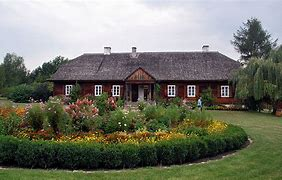 Dziękuję za uwagę
☺☺☺ANNA WAWRZYK